Existuje vizuální jazyk?
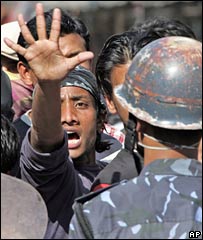 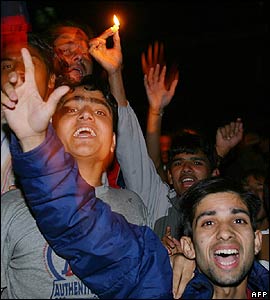 Příklad nonverbální vizuální komunikace: podobné gesto v různých významech
Obrazové písmo(kreslené symboly)Bohumil Markalous, Co je umění. Praha 1938.
Studium gest (Jean-Claude Schmitt, Peter Burke)Ecce homo, konec 15. stol., detail z Alsaských retáblů v Musée d´Unterlinden v Colmaruobscénní gesta Židů (dle J.-C. Schmitta)
Způsoby modlitbyHubert z Romans, humilitationes (inclinationes) (dle J.-C. Schmitta)
Prostracev tibetském buddhismua v křesťanství
Petrus Cantor (cca 1200)De oratione et partibus eius
Tizian, Papež Pavel III. s vnuky Allesandrem a Ottaviem Farnese, 1546pozn.: využití gest ve skupi-novém portrétu, proměna statického žánru ve výrazový
Aby Warburg (1866-1929)Mnemosyné, obrazový atlas evropské kolektivní paměti, 1929
Warburgův obrazový atlas, list 40,formule dionýského patosu
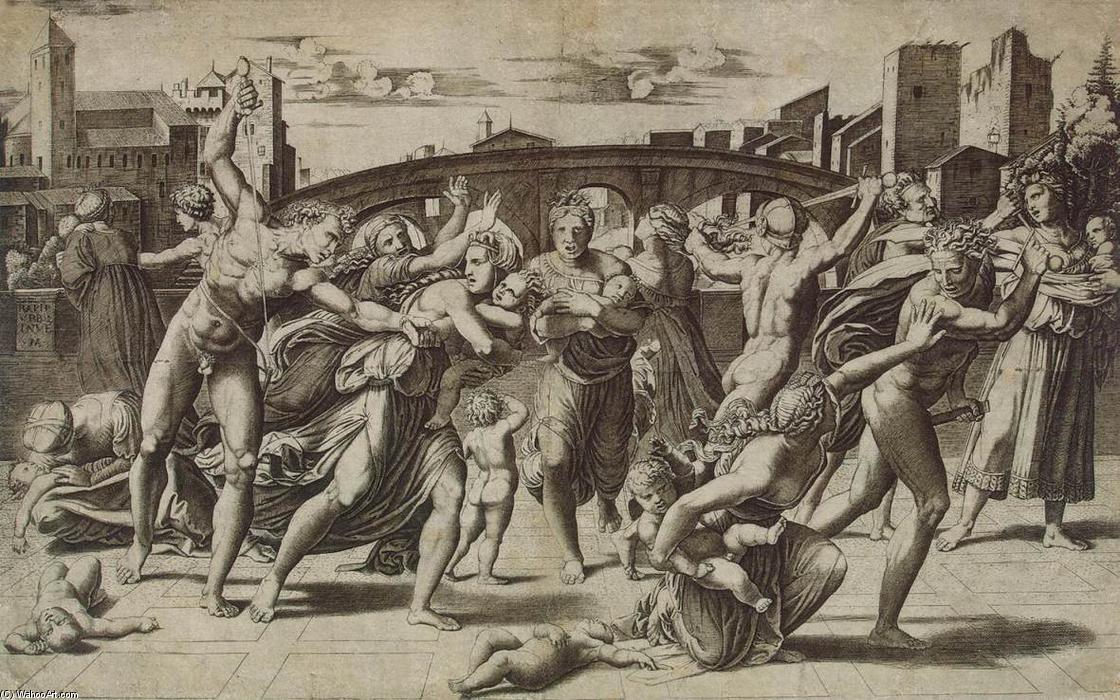 Marcantonio Raimondi o Marco Dente (da Baccio Bandinelli), La strage degli innocenti, acquaforte su rame, cca 1520
Gestický a kosmický symbolismusFerdinand Hodler, Jaro, 1907-10 František Bílek, Vzývání, 1919
Aspekty současné nonverbální komunikace
Replacing speech
Pointing with feet, legs, hands, head or whole body 
Gestures with fingers, hands and arms. 
Tilting of head 
Movement of any combination of the 90 muscles in the face. 
http://changingminds.org/explanations/behaviors/body_language/using_non-verbal.htm
Modifikovaná verbální komunikace
Modifying speech
Positioning of body relative to other people and things 
Shape of whole body 
Movement of limbs, head and fingers 
Micro-movement of muscles 
Skin color and texture 
Voice pitch 
Texture of voice tone 
Speed of speaking 
Sweating 
Bodily smells (eg. pheromones)
Zkoumání duševních vlastností lidí prostřednictvím tělesných znaků
Fyziognomika (Johann Caspar Lavater, 1775-78)
	viz obr. k jeho spisu
	- čtyři letory
Frenologie – tvar lebky
Metoposkopie – vrásky na čele
Chiromantie – papilární linie dlaní (daktyloskopie)
Grafologie - rukopis
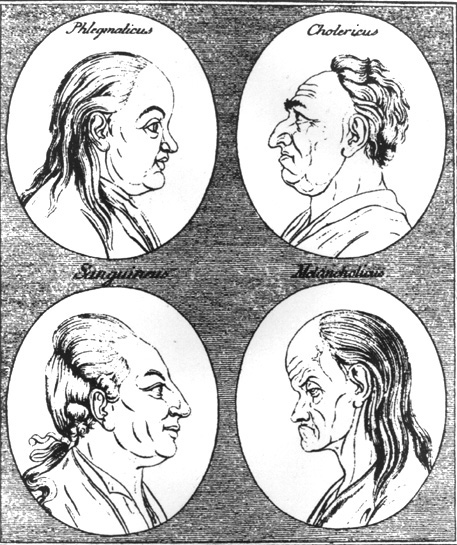 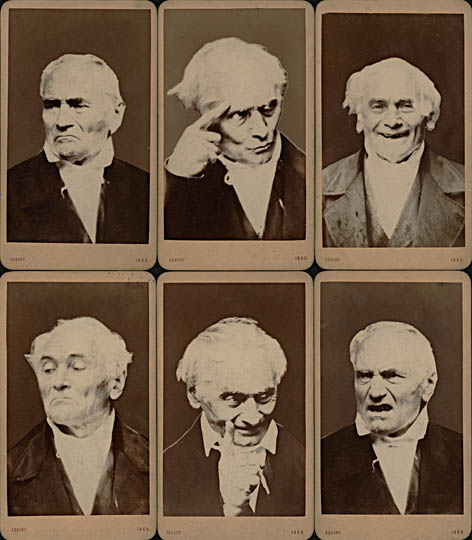 Psychosoma-
tické stavy

Umění, fotografie
a výzkum emocí

F. X. Messerschmidt
J. E. Purkyně
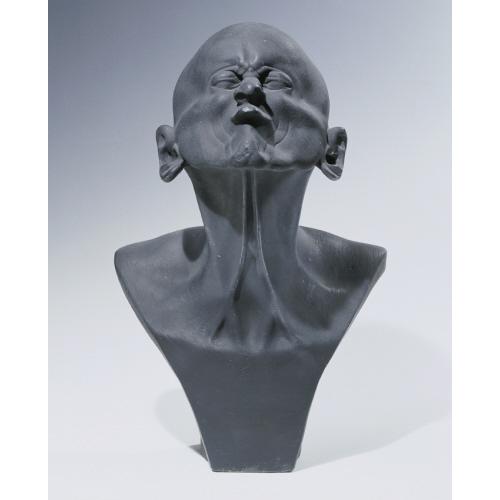 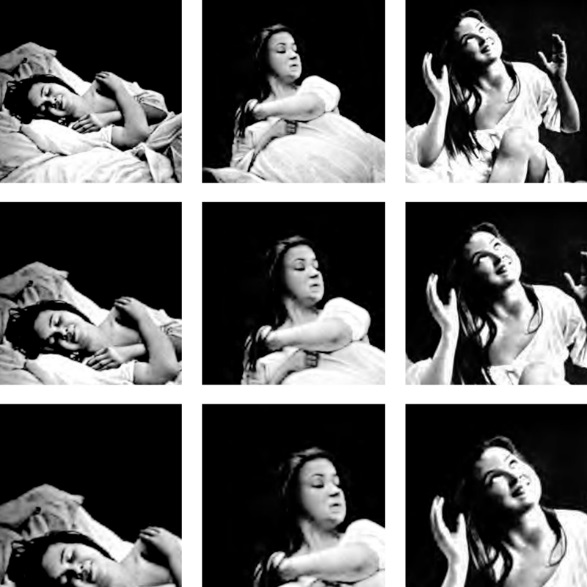 J. M. Charcot, chrono-fotografie, 1887